高考英语写作从零到满分的教学策略
人物类话题模版Huang Yun
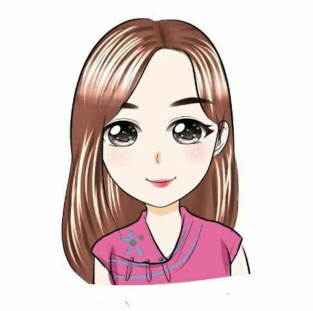 Guidelines  
I 五步作文法的原理与操作办法

II 为什么背了那么多范文，却写不出满分作文？

III 零基础如何把句子写正确

IV 各话题的拓展方法

V 以高考真题为例 记叙文（叙人｜叙事）、应用文、说明文、议论文的文章结构

VI 新题型——读后续写

VII 2020年预测
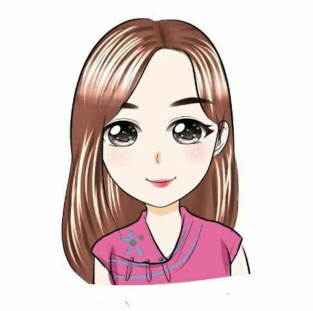 要点一：五步写作教学设计的总体思路1. 词汇层面2. 语法与句式层面3. 逻辑与结构层面4. 修辞层面5. 思维方式（文化差异）6. 教学策略层面
1. 教学策略层面——同类话题的广泛迁移：十年高考分类题目—热点预测

2. 思维方式（文化差异）层面——结构与逻辑
3. 修辞层面——名家名句仿写：修辞手法
4. 逻辑与结构层面——主题/承接/拓展/细节支撑/结论
5. 语法与句式层面——分层练习：基础句型、句式多变

6. 词汇层面——主题分类词汇、刻意练习高级词汇替换
要点二： 五步作文法严格的文体+话题分类（应用文、记叙文、说明文、议论文；人、事、物、地）严谨的文章结构（主题句+承接句+拓展句子+细节支撑句+结论句）精心的素材支撑（按照四类话题分别展开）刻意练习+及时反馈（根据每天练习提出修改意见：每天练习侧重点不同）同类话题的广泛迁移（十年高考分类题目，从全国卷到各省）
常见问题：1. 为什么单纯背诵范文不起作用？2. 一个句子都写不正确怎么办？3. 词汇量太少如何补救？4. 汉语也无话可说怎么办？5. 写作20分左右进入瓶颈期，怎么办？……
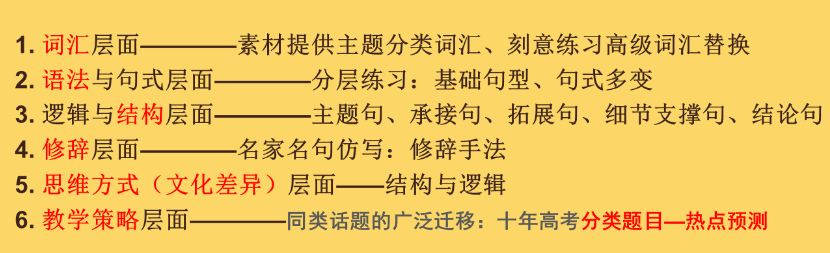 IV 各话题的拓展方法(i) 人物类话题的写作要点1.大人物说成就（按照职业：科学家、政治家、企业家、教育家…）2. 小人物说性格（按照正反）warm-hearted、hard-working(diligent)、positive、highly-cooperative/having a good sense of team spirit
素材提供：
以warm-hearted为例：

主题句：He is very obliging. 

拓展句：Whenever you are in trouble, he is always the first one who comes up and gives you the shirt off his back. 

细节支撑句：Once my computer was attacked by Trojan horse, it is he who spent four hours to help me get rid of it.
以positive为例：主题句：He is a positive and optimistic person. 拓展句：He always sees the glass as half full, not half empty and told me that a man only could be destroyed but cannot be defeated. 细节支撑句：Last term, when he failed again in the maths exam, he complained nothing but reviewed the paper again and again. Whenever I feel frustrated or disappointed, I would think of him.
The Woman I Admire Most
 
主题句[点出崇拜的对象]： As social human beings, we cannot dispense with idolizing someone in our life. For me, my mother, who passed away many years ago, is the woman whom I will worship until the end of myself.

【转接句母亲的伟大之处】Not only did she give birth to me and bring me up by enduring all kinds of hardship , but she did provide an emotional anchor for me, which served as a beacon on all my way to growing up.

【拓展句1】She was a delicate, long-suffering woman of small build, who shouldered heavy loads to help support a large family. 

【细节支撑句1】Born and survived in an impoverished peasant family of 6 sisters in late 1930s, my mother was scarcely educated, leaving ignored throughout her girlhood by my grandmother, who became a middle-aged widow and struggled along to feed her children. Without any romantic date, my mother was introduced to my father by a distant cousin and got married afterwards. And their honeymoon was spent sowing corn seeds in the field, and for 5 days in a row! 
【细节支撑句2】Before I was born,  the policy of “One Family One Child ” had not been enforced in then China. Consequently, I have 3 elder brothers and one sister, which loaded a heavy burden on my parents, especially my mother, for my father was rather male chauvinist and showed no interest in household chores. 
【细节支撑句3】Whenever and however exhausted by demanding farming labor, my mother would greet me at the door of the adobe with an amiable smile. I would remedied my long-lost warmth by hugging her tightly, regardless of the dirt from her soaked arms. Then, as you know it, followed the kissing my cheeks, sitting me on her knees and telling me the fairy tales about The Third Sister Liu of Zhuang nationality in Guangxi, until I fell into my dreams without noticing it.
【拓展句2】 Like most of the great mothers in the world, she attached much importance to my education, both physically and mentally. 

【细节支撑句1】In my early adolescence, I tasted a series of drawbacks and bewilderment. Sometimes the outside world was not so dear to me, as I suffered a lot from peer bullying, lack of improvement in my junior academic performance. I used to hover between great hopes and great fears until I was on the edge of quitting school. It was she who first read my inward conflict and worked as a psychological counselor. To ensure my strong build, she would pinch on her clothes in order to spend more on my food in the school. Much to my surprise, she contacted my PE teacher in person and asked him to keep an eye on my daily sports, for I was accustomed to staying inside the classroom the whole day, scrambling to finish my assignments. 

 【细节支撑句2】Humble and nearly illiterate as she was, my mother valued my education and career planning. While other farmer parents were double-minded about their children’s future, my mother insisted that I should pursue my studies far from home without taking dad and her retiring life into account. She once said, “Babe, if you are given a chance to go abroad, just go ahead! Your English is so good. ” Tears rolled down my face as I looked down at her lean and crook back. 

【总结句】Three decades passed, and my mother is nowhere to be seen. Apart from much grief and mourning, I would express more endless gratitude to her, for her selfless love and warmth to her children. I believe that this is what a mother means. May Buddhist patriarch bless my mother!
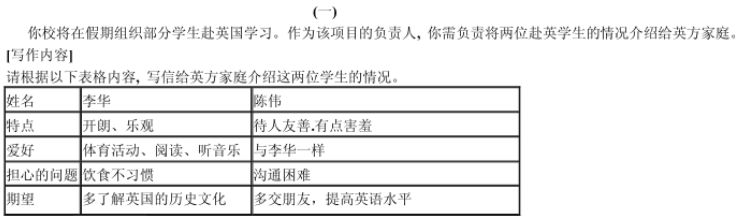 应用文（文体）人物类（话题）的文章结构为：
 
主题句：（介绍目的）Thank you for your offer to host two of our students, whose names are Li Hua and Chen Wei.

承接句：(承上启下)The further information about them are listed as following.

(对题目信息一定要总结成分叙述点，切忌逐一翻译)
拓展句1：First, both have unique and separate characters.
细节支撑句:Li is an open-minded and optimistic boy while Chen is very friendly but a bit shy.

拓展句2: Furthermore, both share same hobbies. 
细节支撑句1：Both boys are crazy about playing sports, especially basketball and football.
细节支撑句2: Also enjoying  reading and listening to music are their favorites.   

拓展句3：Actually, as it is the first trip to the UK, they both feel a little anxious.
细节支撑句1：Li is worried that he has trouble adjusting to British food while Chen is more concerned about being able to communicate with others.
细节支撑句2：Li is really looking forward to learning more about the history of UK and culture and Chen is eager to make some new friends and improve his oral English.

结论句: Once again thank you for your generosity.
（2）名人伟人类 

 I 名人伟人的高考真题展示

II 名人伟人类记叙文的写作要点与结构
1.企业家类（马云、马化腾、扎克伯格）
2.科学家类（屠呦呦、古道尔、爱迪生、袁隆平）
3.明星类

III 名人伟人类记叙文素材支撑
高考题目展示：2016北京-记叙文—人物介绍 介绍一位你喜欢的中国历史人物。【参考思路】 1. 人物   2.主要成就   3.对你的影响。    假设你是红星中学高三学生李华。你的英国朋友Jim 在给你的邮件中提到他对中国历史很感兴趣，并请你介绍一位你喜欢的中国历史人物。请你给Jim回信，内容包括： 1. 该人物是谁； 2. 该人物的主要贡献； 3. 该人物对你的影响。
《学生英文报》，对象是我国的学生，请用英语为该报写一段人物介绍，介绍游泳运动员罗雪娟。内容要点如下：

罗雪娟（Luo Xuejuan）,昵称：罗罗，女，23岁，浙江人；

从小接受游泳训练，2000年，崭露头角；

取得成绩：2003年在巴塞罗那世界锦标赛中获得三枚金牌；2004年雅典奥运会打破纪录；夺得100米游泳冠军。

其他情况：由于身体原因，现宣布退役，将到北京大学读书。


注意：1）要有标题。
	  2）介绍须包括所有内容要点，但不要逐条译成英语。
写作要求: 只能使用5个句子表达全部的内容
评分标准: 句子结构的准确性，信息内容的完整性和连贯性
。
根据下列提示，写一篇介绍我国著名的水稻专家袁隆平的文章。1．袁隆平, 1937年9月7日出生在重庆的一个贫困农民家庭。2．1953年毕业于西南农学院，毕业后被分配到湘西农校任教。3．1964年开始从事水稻研究。1981年荣获我国第一个国家发明特等奖，被国际上誉为“杂交水稻之父”。4．生活简朴，不计名利。          注意：   1）要有标题。   2）介绍须包括所有内容要点，但不要逐条译成英语。       写作要求: 只能使用5个句子表达全部的内容。       评分标准: 句子结构的准确性，信息内容的完整性和连贯性。
写信向友人介绍作家鲁迅。你的美国朋友布鲁斯开始学习中国文学，来信询问鲁迅其人及作品。你回信介绍鲁迅，内容提要如下:


（1）鲁迅，原名周树人，浙江绍兴人，为了国家，弃医从文。

（2）著名的作家，思想家，而且还是中国现代文学的开创者。

（3）小说被译成多种文字，并被制成电影，如《阿Q正传》、《祝福》这两部影片。

（4）一些作品还被选入了中学和大学课本。

    参考词汇：  阿Q正传：The True Story of AH Q
                          祝福：The New Year’s Sacrifice


注意：
介绍必须包括所有内容要点，但不要逐条译成英语。
写作要求:   只能使用5个句子表达全部的内容。
评分标准:   句子结构的准确性，信息内容的完整性。
名人伟人类记叙文文章结构主题句（显赫身份及贡献）Born in September 10, 1964, in the city of Hangzhou, Zhejiang Province, Jack Ma( called Ma Yun in Chinese pronunciation) is a prestigious Chinese entrepreneur, the founder of Alibaba Group, the Taobao Online shopping Platform and Alipay. 承接句：However, Jack Ma lives a tremendous life, almost a legendary one.【拓展句1】In a sharp contrast with his brilliant achievements in business, Jack Ma had a very unambitious education background. （细节支撑句1）At the age of 18, he met his Waterloo in his first college entrance examination. Worse still, fortune refused to favor him, which led to his second failure in the same examination the next year before he was narrowly matriculated as a junior college student in Hanzhou Teachers’ College.（细节支撑句2）After his graduation, Jack Ma chose to remain and serve as a teacher in the same college, where he used to be elected Excellent Young Teacher of Hangzhou. Even so, he didn’t reach any depth in his short academic performance. 5 million yuan.
【拓展句2】Business is the right arena for Jack Ma, where he has been displaying his unique and strong power in the business world. （细节支撑句1）Early in Hangzhou Teachers’ College, Jack Ma showed his talent in business and earned his big sum of money by translating materials and paddling daily goods.（细节支撑句2）In early 1995, Jack Ma, an outsider of the computer then, traveled to the US and had his first access to the Internet, where he was enlightened to start his online business adventure. Shortly after he returned to China, Jack built a website called “China Yellow Pages” and earned 5 million yuan. （细节支撑句3）From then on, we have witnessed the successful growth of a triumphant business tycoon like Jack Ma in mainland China.  In order to advance his e-commerce system, Jack Ma and his fellow partners created such famous e-commerce brands as Alibaba, Taobao, Alipay, Ali Clouds, etc.
【拓展句3】 Now, he has come to his peak, both in his career and life. Dubbed the father of Alipay, one of the Four New Inventions in China, Jack Ma deserves his reputation across the country as well as in the whole world.（细节支撑句）He was among the Top 50 Most Powerful Chinese Business Leaders in the Forbes Chart in 2012. Two years later, he was on the Times Weekly list of Top 100 Celebrities of 2014. 【总结句】Jack Ma has set an excellent example to us that whatever difficulties and ordinary appearance we have, or however frequently we are defeated, we can achieve what we pursuit in our life, as long as we are not disheartened and go on with our dreams.
同类拓展马化腾：出生日期：1971年10月29日出生地：广东潮阳职业：商人、企业家毕业院校：深圳大学主要成就：创办腾讯和企鹅帝国，福布斯中国富豪榜列第3位。                  1999年2月，腾讯开发了QQ，收到用户欢迎，注册人数疯涨。        后来有推出了微信（Wechat)，改变了中国人的交流方式，甚至生活方式。                         虽然马化腾多次获得“中国经济年度人物商业领袖”，但他为人低调，热心公益，同时具有强烈的社会责任感。
扎克伯格：

（英语：Mark Elliot Zuckerberg，1984年5月14日－）
   1. 出生于美国纽约州白原市。
   2. 哈佛大学计算机和心理学专业辍学生，也是知名的社交网站    Facebook的创始人、董事长兼首席执行官，软件设计师。
3. 2004年与哈佛大学的同学共同创立社交网站Facebook。
    2016年10月位列《福布斯》杂志年度“美国400富豪榜”第四位。      历史上最年轻的“白手起家”的亿万富翁。
4. 和妻子热衷公益。
5. 他成功的主要因素：有志向，能抵御诱惑，同时超强的IT技能与爱心。
湖南卷  
假设Thomas Edison是你最喜欢的人，请根据信息写篇短文
1. 对该人物的简单介绍 
2. 喜欢该人物的理由  
3. 从该人物身上得到的启示
主题句（概述重大成就）Throughout the 20th century, Edison, an American inventor and businessman, who has been described as America's greatest inventor and the world's most prolific inventor, has been my idol.

承接句（承上启下）Edison, as a prolific inventor, developed many devices that greatly influenced life around the world, holding 1,093 patents in his name. 
 
(对题目信息一定要总结成分叙述点，切忌逐一翻译)
 
拓展句1 Owing to his great contributions to the world, I admire him significantly.
(细节支撑句1)Dubbed "The Wizard of Menlo Park", he was one of the first inventors to apply the principles of mass production and large-scale teamwork to the process of invention, including the phonograph, the motion picture camera, and the long-lasing, practical electric light bulb. 
(细节支撑句2) His advanced work in these fields was an outgrowth of his early career as an operator. Edison developed a system of electric-power generation and distribution to homes, businesses, and factories – a crucial development in the modern industrialized world.
(拓展句2) Although to be a great inventor is not my dream, he still impresses and influences me significantly. 

（细节支撑句）His diverse contributions to the world demonstrate his famous saying well, “genius is one percent inspiration and ninety-nine percent perspiration.” 
 
结论句From his motto, I would inspire myself to be a diligent man to struggle for my dream as well as for the human society.
根据下列提示，写一篇介绍我国著名的水稻专家袁隆平的文章。1．袁隆平, 1937年9月7日出生在重庆的一个贫困农民家庭。2．1953年毕业于西南农学院，毕业后被分配到湘西农校任教。3．1964年开始从事水稻研究。1981年荣获我国第一个国家发明特等奖，被国际上誉为“杂交水稻之父”。4．生活简朴，不计名利。
Jane Goodall
1934年出生于伦敦，她是著名的动物学家（zoologist）。

毕业于剑桥大学。从小就梦想在自然环境中研究动物。
1960年来到非洲研究猩猩。

主要成就：在Jane Goodall之前，没有人完全了解猩猩的行为：一起狩猎；像家庭成员一样交流；吃肉；生活。

她保护并尊重黑猩猩，反对用于实验和娱乐。

帮助建立动物自然栖息地。
（主题句）（概述重大成就）As one of the most famous women zoologist to date, Jane Goodall has become an icon in the animal research and protection world and has received tributes from across the globe. 
(承接句)（承上启下）So it is necessary to introduce her background and achievements in details to inspire more people who are taking up this career. 
(拓展句1) Great  dreams and perfect education background guaranteed her great achievements. 
（细节支撑句）Born in  England in 1934, Jane Goodall who graduated from Cambridge University became interested in animals and animal stories when she was still young. Since her childhood she had attempted to work with animals in their natural environment. In 1960, she achieved her dream—she arrived in Africa to study the chimps and devoted all her life to it.
（拓展句2） Jane has made the greatest contribution to the protection of wildlife. (细节支撑句)Nobody before Jane fully understood chimp behavior. In 1960, Jane Goodall went down to carry out the study area of Tanganyika Lake chimpanzee river natural reserve. She found that chimps hunt and eat meat. She also discovered how chimps communicate with each other. She argued that wild animals should be left in the wild. 

（结论句）Thanks to her help, some special reserves have been set up, where chimps can live safely. Having devoted all her time to studying chimps, Jane Goodall gained many honors. Her spirit inspires many people, me included.